Chanty Board Presentation
Here starts the presentation
Contents of This Template
Here’s what you’ll find in this Slidesgo template: 
A slide structure based on a multi-purpose presentation, which you can easily adapt to your needs. For more info on how to edit the template, please visit Slidesgo School or read our FAQs.
An assortment of illustrations that are suitable for use in the presentation can be found in the alternative resources slide.
A thanks slide, which you must keep so that proper credits for our design are given.
A resources slide, where you’ll find links to all the elements used in the template.
Instructions for use.
Final slides with: 
The fonts and colors used in the template.
A selection of illustrations. You can also customize and animate them as you wish with the online editor. Visit Stories by Freepik to find more. 
More infographic resources, whose size and color can be edited. 
Sets of customizable icons of the following themes: general, business, avatar, creative process, education, help & support, medical, nature, performing arts, SEO & marketing, and teamwork.
You can delete this slide when you’re done editing the presentation.
Hello!
This could be the part of the presentation where you can introduce yourself, write your email...
Table of Contents
01
02
03
Company
Services
Team
You can describe here the topic of the section
You can describe here the topic of the section
You can describe here the topic of the section
“This is a quote, words full of wisdom that someone important said and can make the reader get inspired.”
—Someone Famous
01
Company
You can enter a subtitle here if you need it
The Slide Title Goes Here!
Do you know what helps to make your point clear? Lists like this one:
They’re simple
You can organize your ideas clearly
You’ll never forget to buy milk!
And the most important thing: the audience won’t miss the point of your presentation
Maybe You Need to Divide the Content...
Mercury
Venus
Mercury is the closest planet to the Sun and
the smallest one
Venus has a beautiful name and is the second planet from the Sun
You Could Use Three Columns
Mars
Jupiter
Saturn
Despite being red, Mars is actually a cold place
It’s a gas giant and the biggest planet in the Solar System
Saturn is composed of hydrogen and also helium
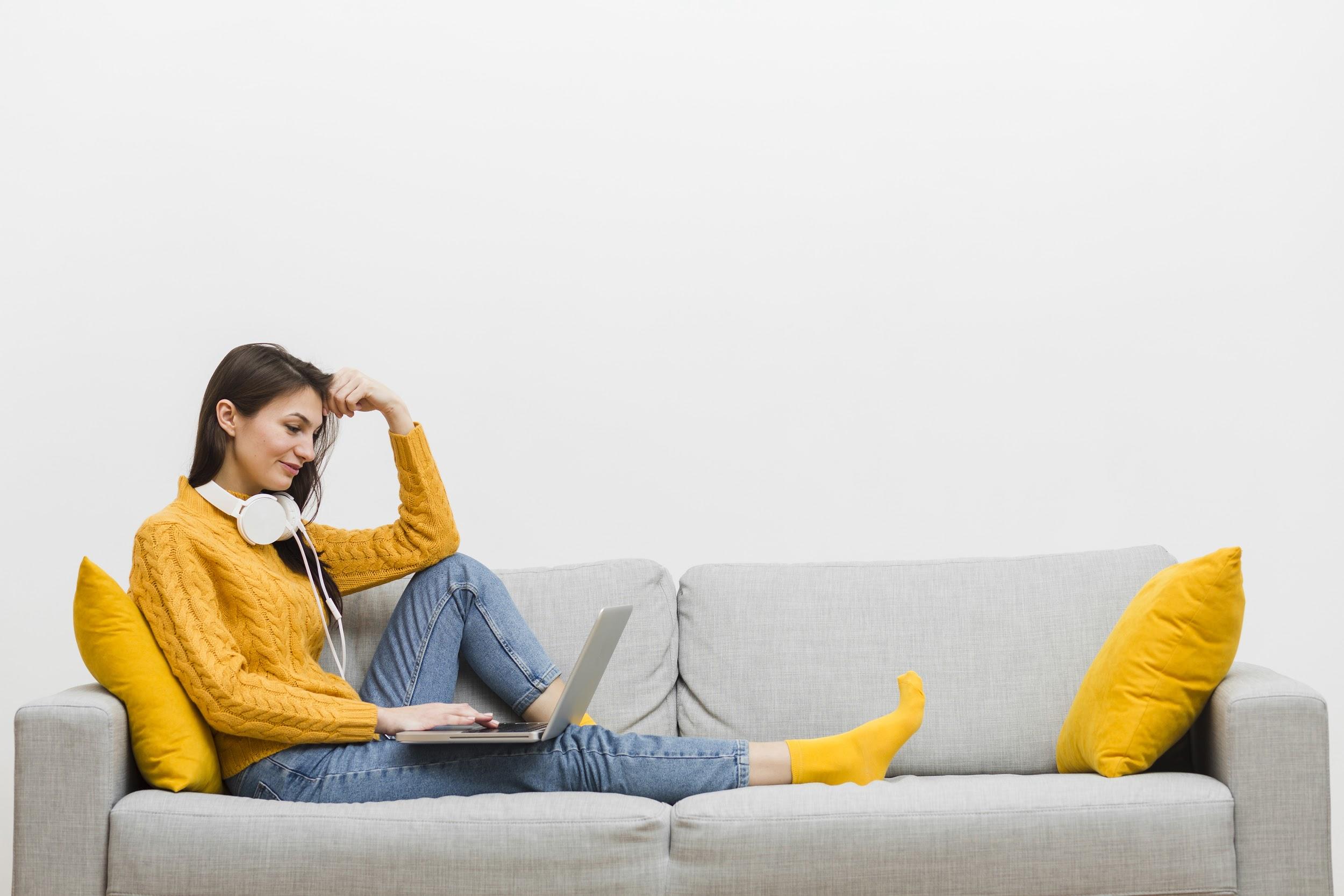 A Picture Always Reinforces the Concept
Images reveal large amounts of data, so remember: use an image instead of long texts
A Picture Is Worth a Thousand Words
Awesome Words
This Is a Graph!
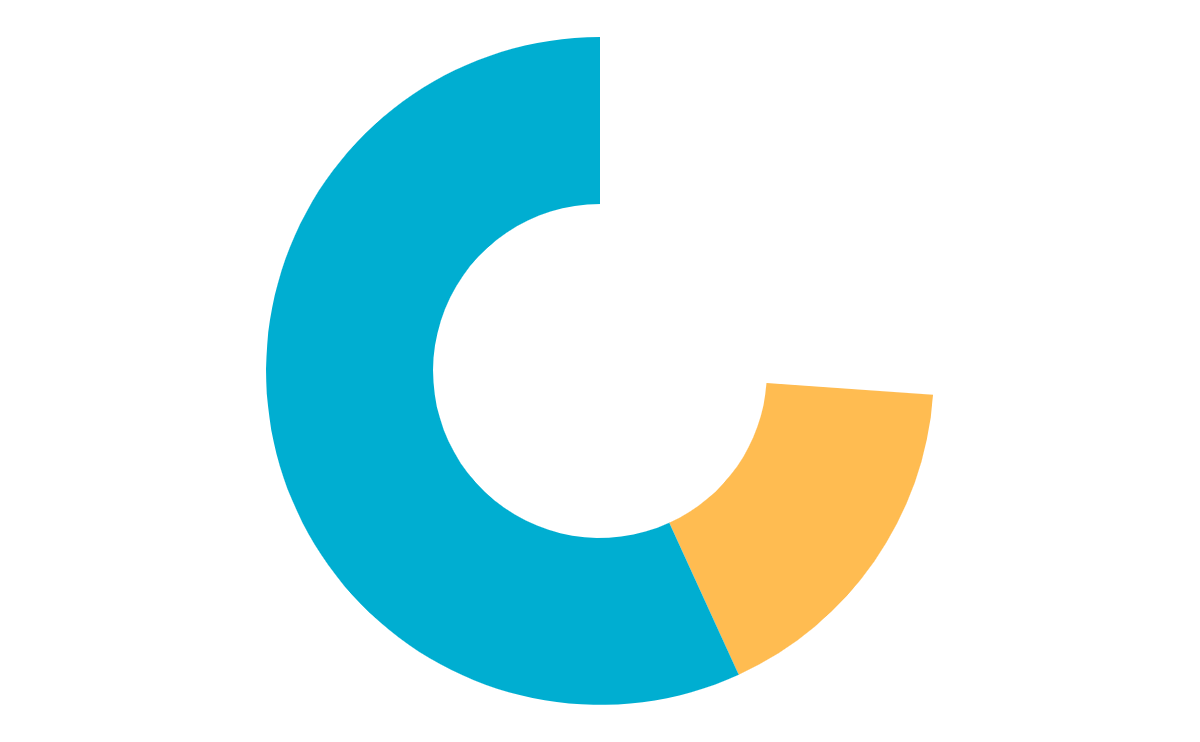 Mars
Venus
It’s full of iron oxide dust
Venus has a beautiful name
To edit the graph, click on it, follow the link, change the data and paste the resulting graph here
Neptune
Neptune is far away from Earth
Do You Prefer This One?
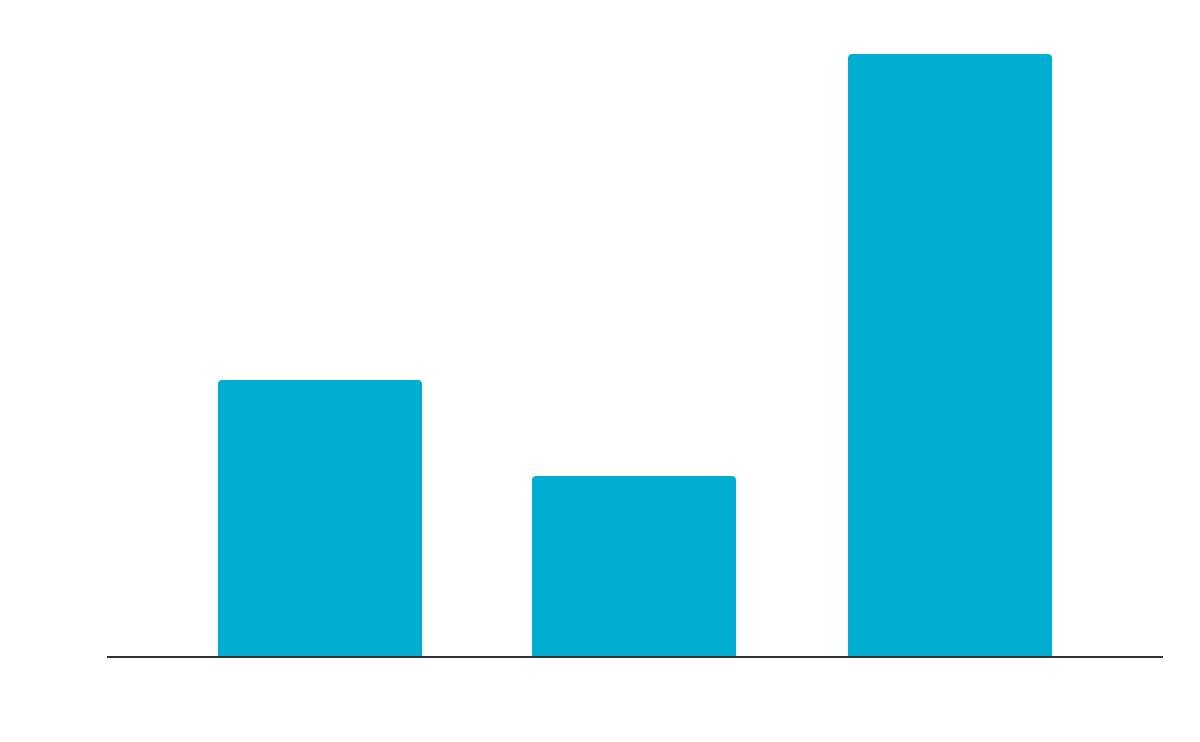 You can edit this graph too
Infographics Make Your Idea Understandable...
Mercury is the smallest one
33%
Jupiter is the biggest planet
67%
… And the Same Goes for Tables!
This Is a Map
Venus has a beautiful name
Mars is full of iron oxide dust
A Timeline Always Works Well
Step 3
Step 1
Step 2
Step 4
Mars is a cold place
Venus has a nice name
Mercury is the smallest
Jupiter is the biggest one
2,350,000
Big numbers catch your audience’s attention
Basic
Medium
Pro
Venus has a nice name
Mercury is the smallest
Jupiter is the biggest one
$9.99
$29.99
$59.99
33%
25%
42%
Despite being red, Mars is a cold place
Jupiter is the biggest of them all
Saturn is a gas giant and has rings
333,000.00
earths is the Sun’s mass
24h 37m 23s
is Jupiter’s rotation period
386,000 km
is the distance between Earth and the Moon
Reviewing Is a Good Idea
Mercury
Venus
Mars
Mercury is the smallest planet
Venus has a beautiful name
Despite being red, Mars is a cold place
Jupiter
Saturn
Neptune
It’s a gas giant and the biggest planet
Saturn is the ringed one and a gas giant
It’s the farthest planet from the Sun
Four Columns Are Good
Mars
Jupiter
Despite being red, Mars is actually a cold place
It’s a gas giant and the biggest planet
Neptune
Mercury
Neptune is the farthest planet from the Sun
Mercury is the closest planet to the Sun
Our Team
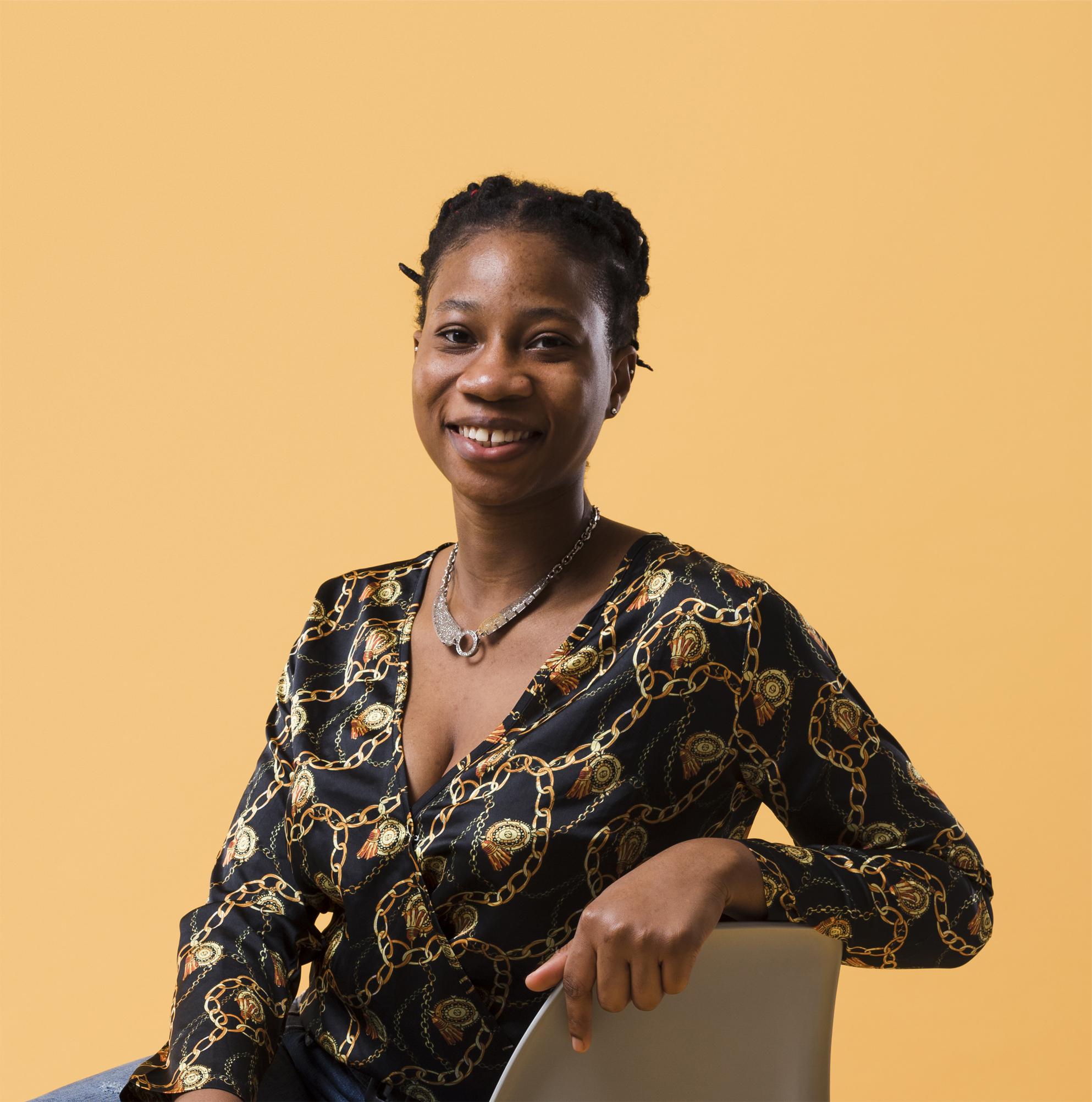 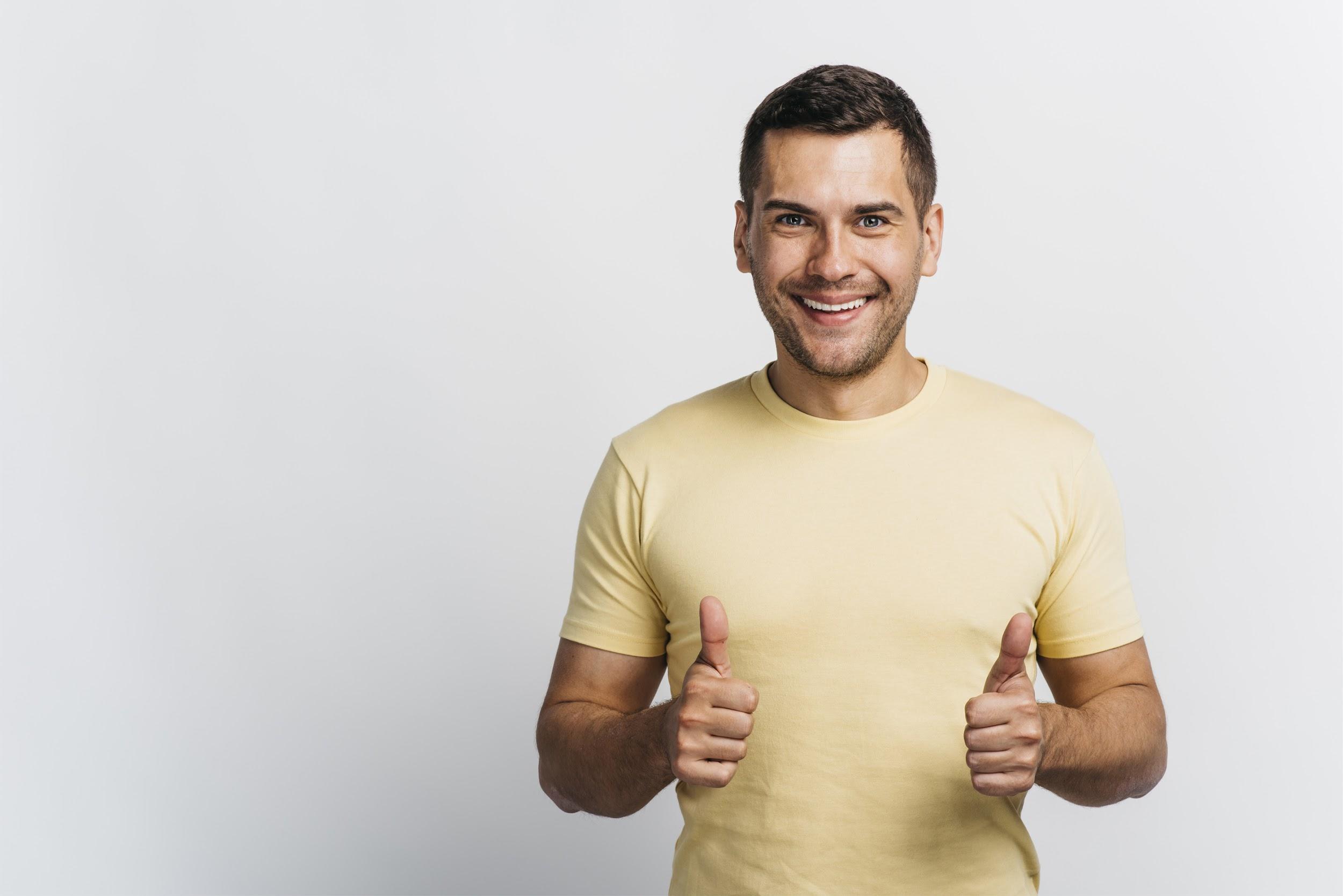 Jenna Doe
Richard Roe
You can replace the
image on the screen
with your own one
You can replace the
image on the screen
with your own one
Multimedia Content
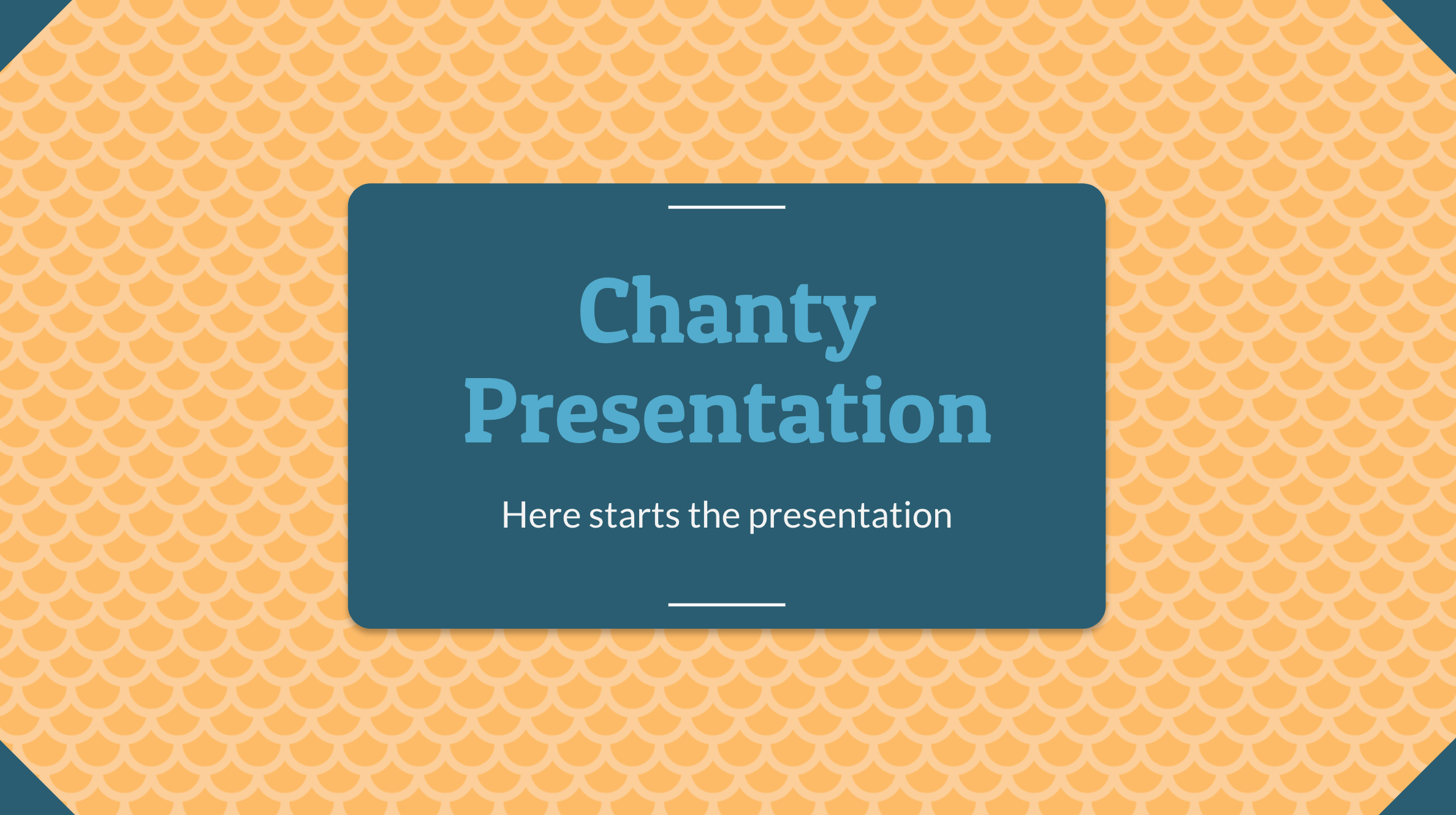 You can replace the image on the screen with your own work. Just delete this one and add yours
What to Do
What to Avoid
You can describe what someone should do here
You can describe what someone should do here
You can describe what someone should do here
You can describe what someone should do here
You can describe what someone should do here
You can describe what someone should avoid here
You can describe what someone should avoid here
You can describe what someone should avoid here
You can describe what someone should avoid here
You can describe what someone should avoid here
This Is a Calendar
January
February
March
Phase 1
Phase 2
Phase 3
Phase 4
Bullet Points Organize Your Ideas
Organize your ideas with bullet points
Organize your ideas with bullet points
Organize your ideas with bullet points
Organize your ideas with bullet points
Organize your ideas with bullet points
Organize your ideas with bullet points
Organize your ideas with bullet points
Organize your ideas with bullet points
Organize your ideas with bullet points
Visit Our Web!
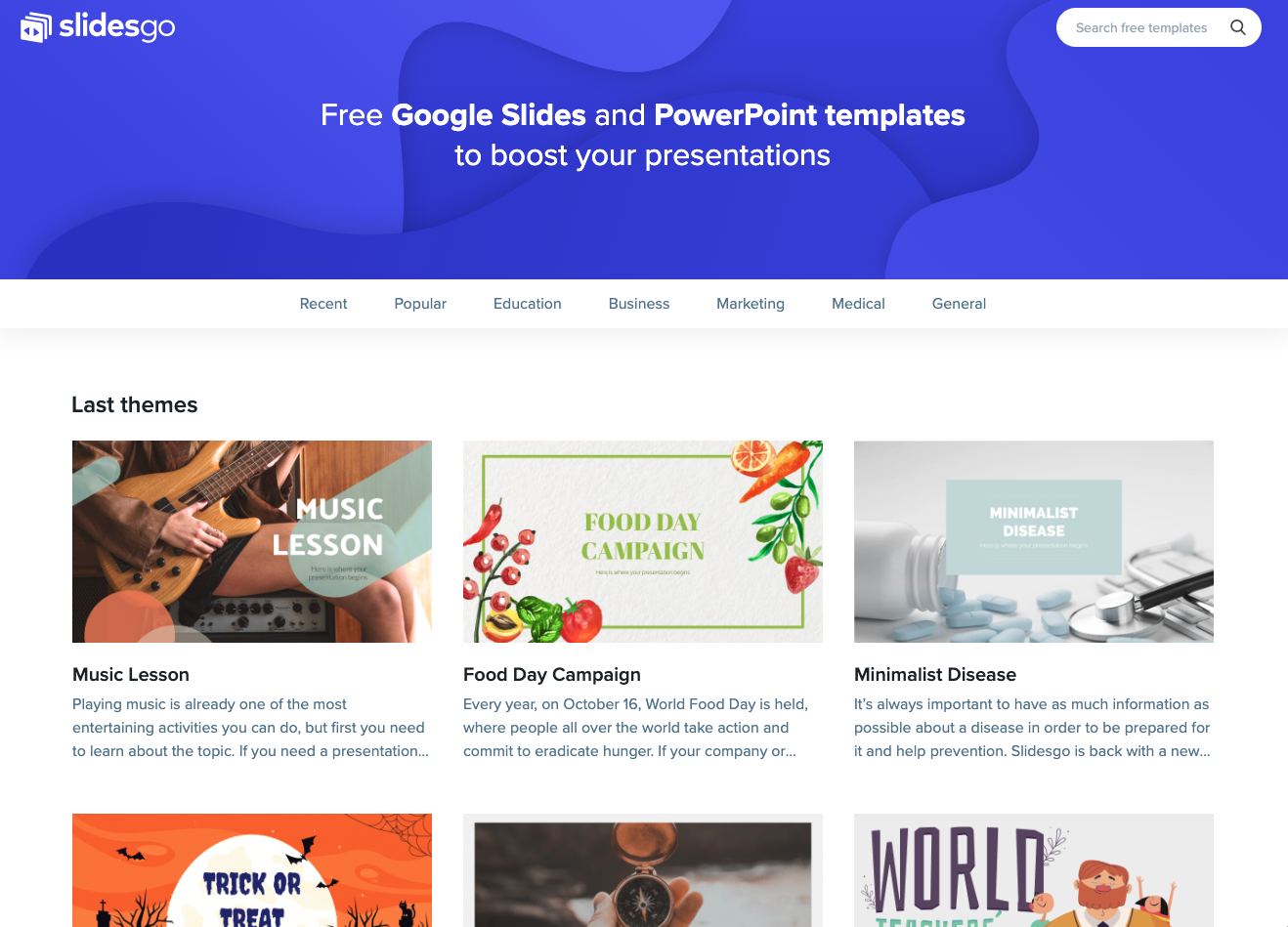 Desktop Software
You can replace the image on the screen with your own work. Just delete this one, add yours and center it properly
Visit Our Web!
Tablet App
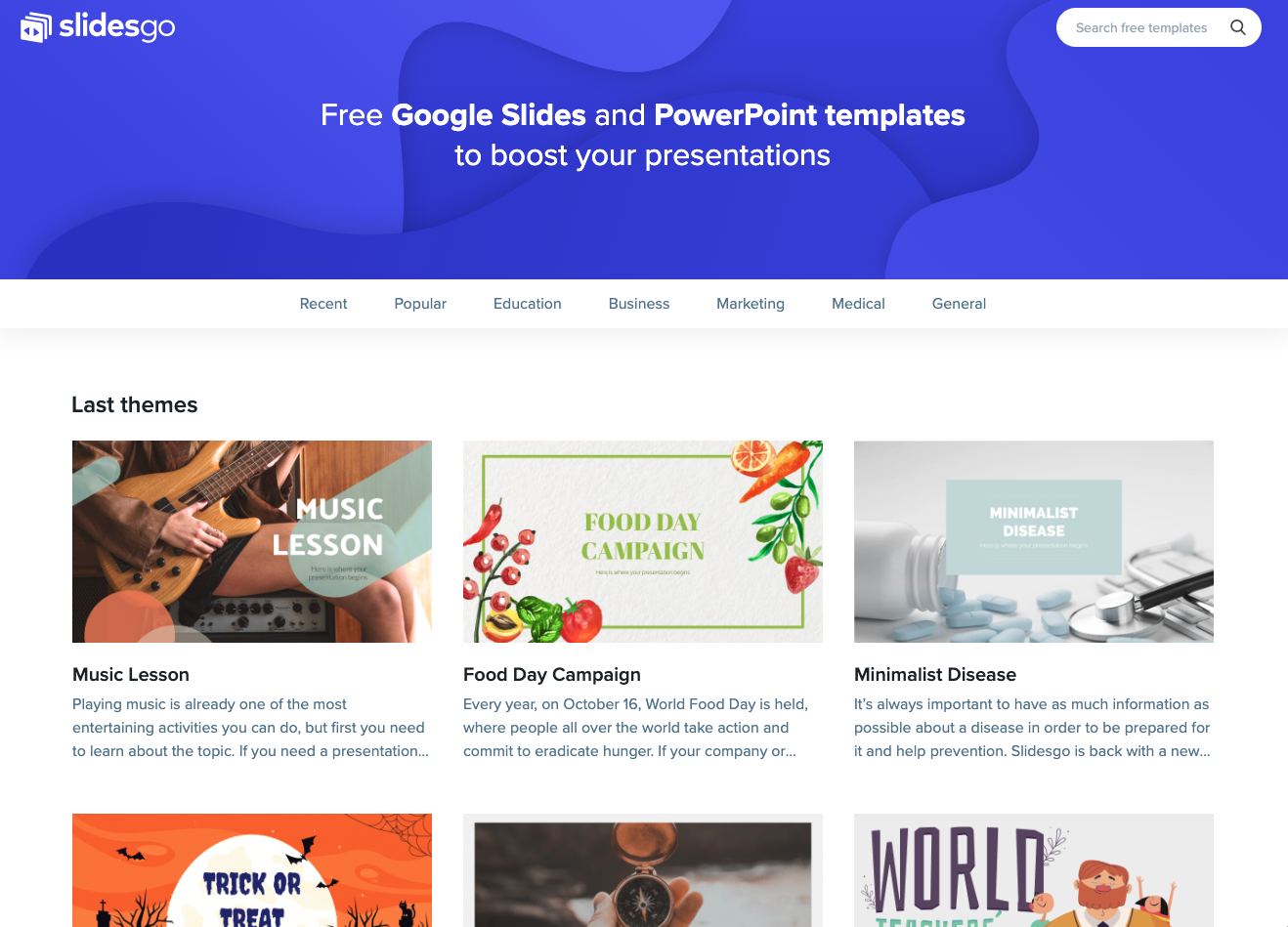 You can replace the image on the screen with your own work. Just delete this one, add yours and center it properly
Visit Our Web!
Mobile Web
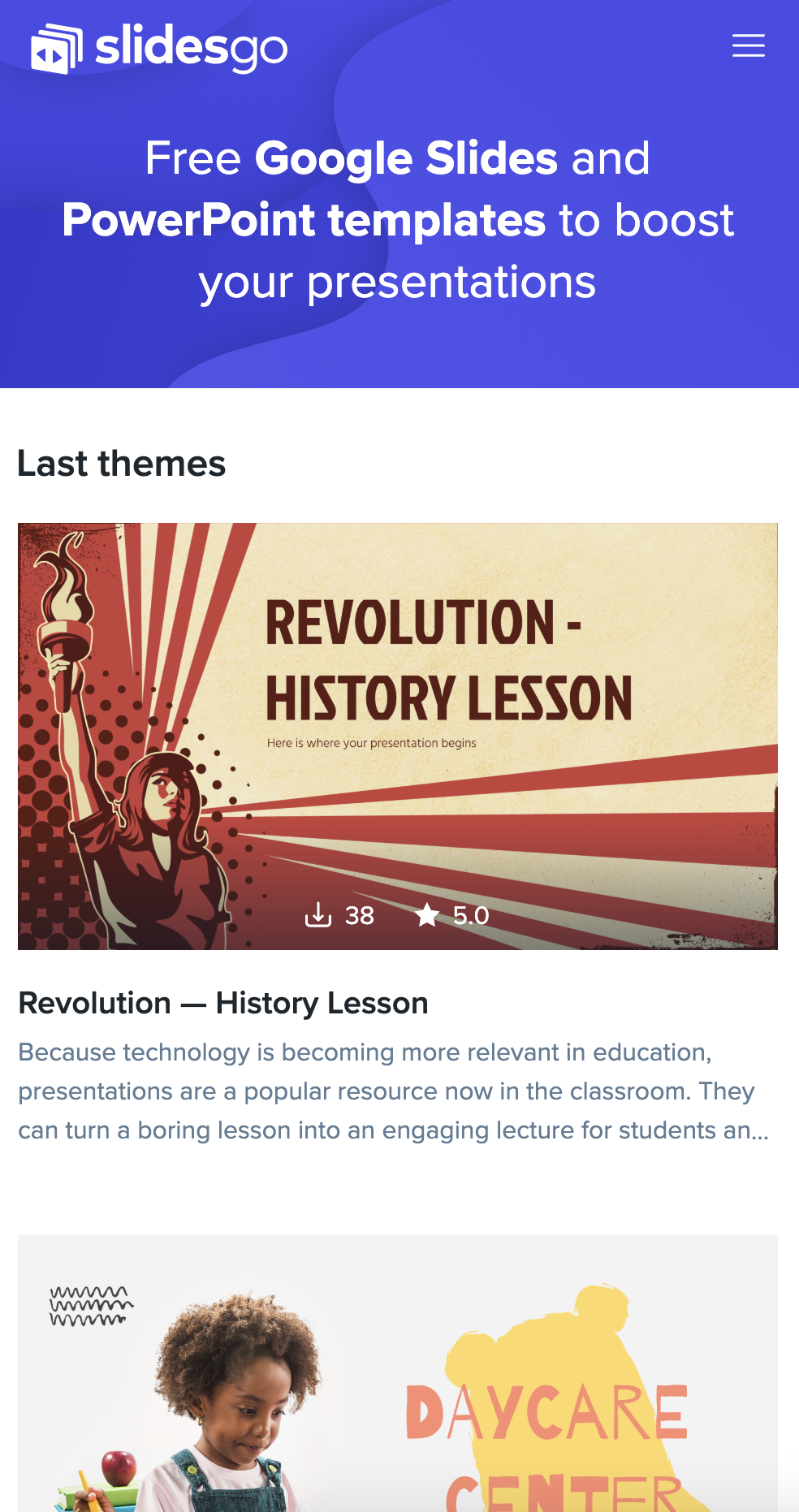 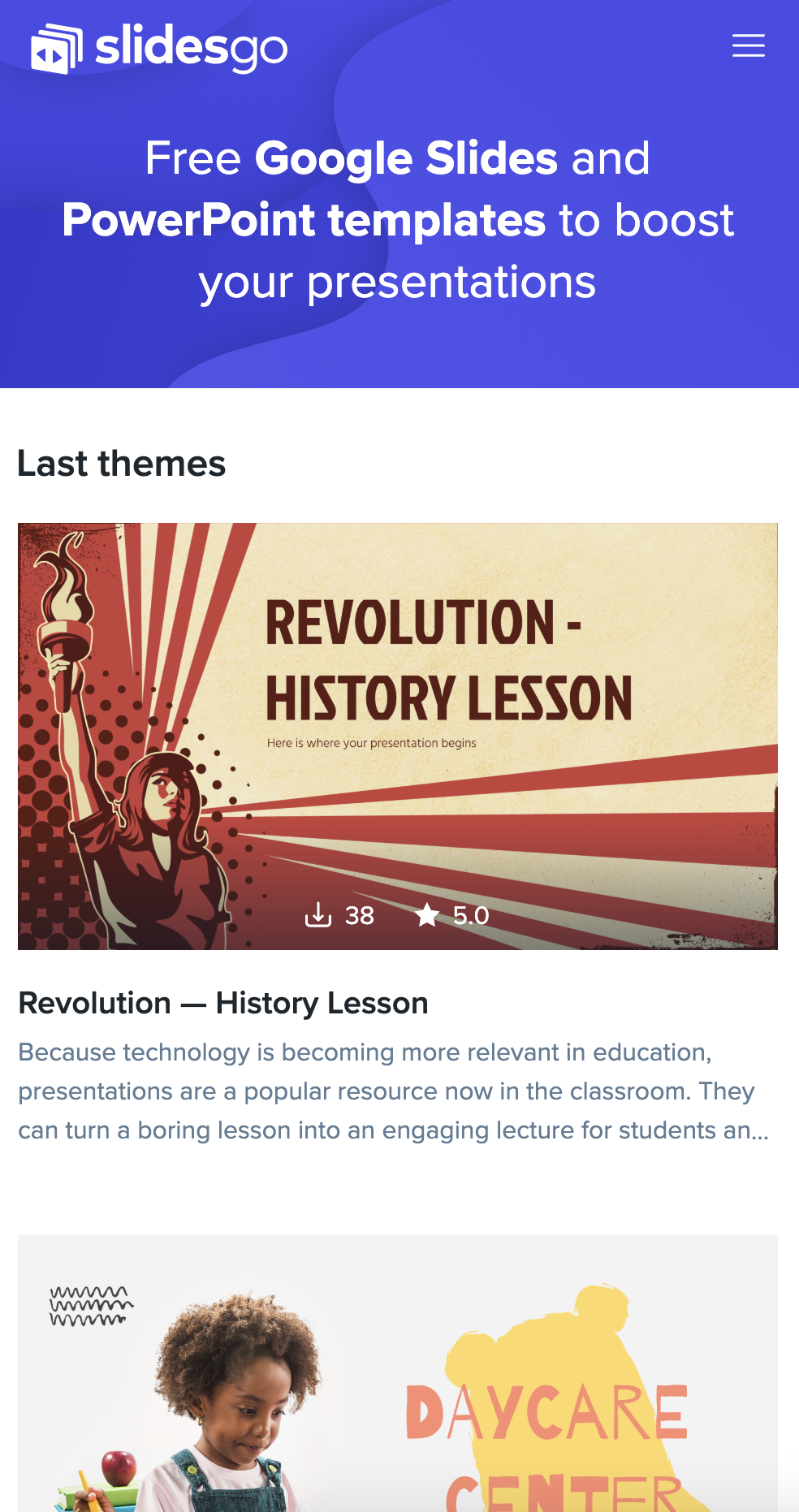 You can replace the image on the screen with your own work. Just delete this one, add yours and center it properly
Thanks!
Do you have any questions?
youremail@freepik.com
+91 620 421 838
yourcompany.com
Please keep this slide for attribution
Alternative Resources
Resources
Did you like the resources on this template? Get them for free at our other websites
VECTORS:
Processing concept illustration
Search engine concept illustration
Video tutorial concept illustration
Hand drawn colorless people avatar collection
Sea patterns

PHOTOS:

Smiley man liking an idea with copy space
Afroamerican model sitting on chair
Close-up smiley woman with copy-space
Side view of woman with headphones sitting on sofa with laptop
Instructions for use
In order to use this template, you must credit Slidesgo by keeping the Thanks slide.
You are allowed to:
- Modify this template.
- Use it for both personal and commercial projects.
You are not allowed to:
- Sublicense, sell or rent any of Slidesgo Content (or a modified version of Slidesgo Content).
- Distribute Slidesgo Content unless it has been expressly authorized by Slidesgo.
- Include Slidesgo Content in an online or offline database or file.
- Offer Slidesgo templates (or modified versions of Slidesgo templates) for download.
- Acquire the copyright of Slidesgo Content.
For more information about editing slides, please read our FAQs or visit Slidesgo School:
https://slidesgo.com/faqs and https://slidesgo.com/slidesgo-school
Fonts & colors used
This presentation has been made using the following fonts:
Patua One
(https://fonts.google.com/specimen/Patua+One)

Lato
(https://fonts.google.com/specimen/Lato)
#005f73
#ffffff
#00aed1
#ffbc51
Stories by Freepik
Create your Story with our illustrated concepts. Choose the style you like the most, edit its colors, pick the background and layers you want to show and bring them to life with the animator panel! It will boost your presentation. Check out How it Works.
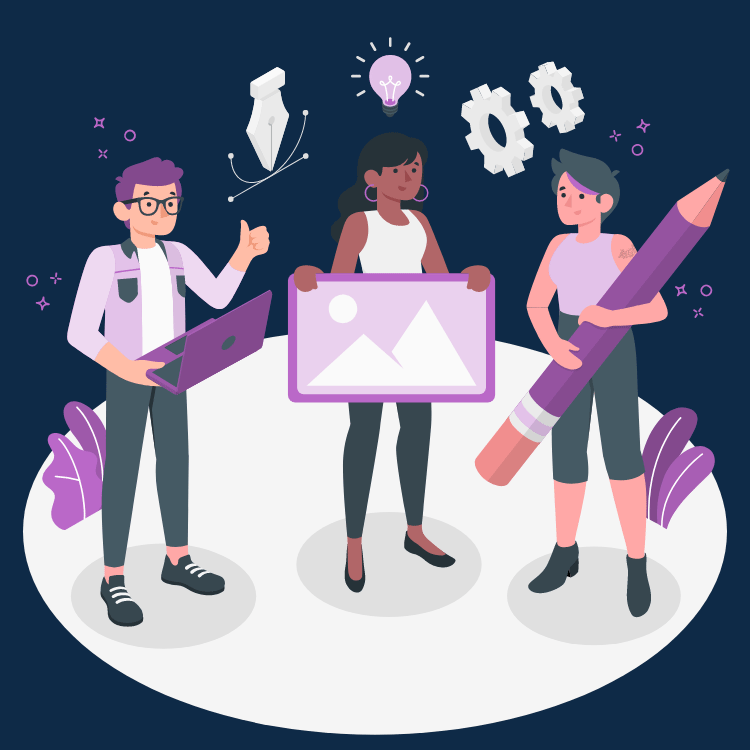 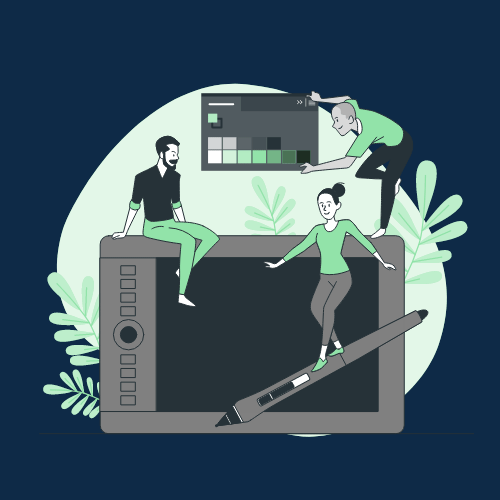 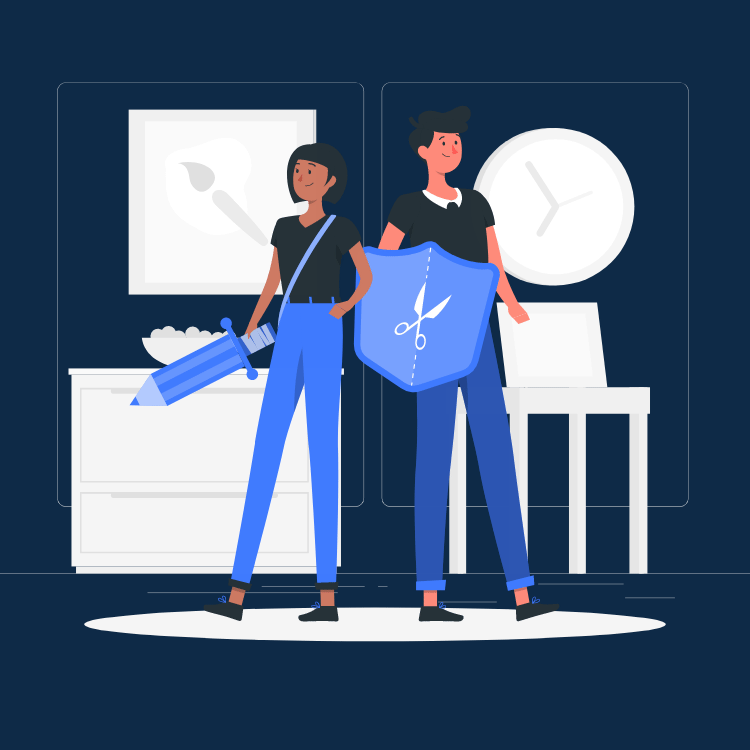 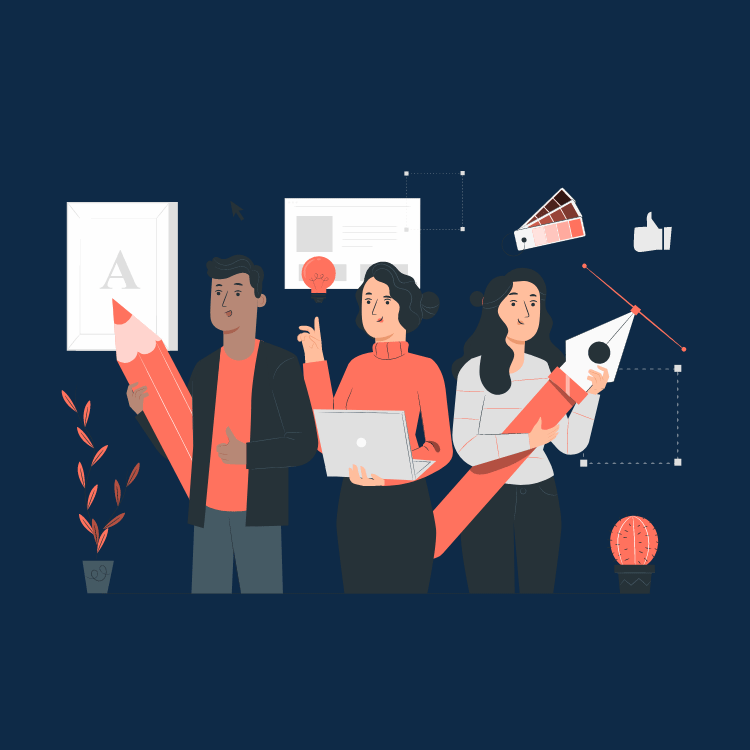 Pana
Amico
Bro
Rafiki
Use our editable graphic resources...
You can easily resize these resources without losing quality. To change the color, just ungroup the resource and click on the object you want to change. Then, click on the paint bucket and select the color you want. Group the resource again when you’re done. You can also look for more infographics on Slidesgo.
FEBRUARY
JANUARY
MARCH
APRIL
PHASE 1
Task 1
FEBRUARY
MARCH
APRIL
MAY
JUNE
JANUARY
Task 2
PHASE 1
Task 1
Task 2
PHASE 2
Task 1
Task 2
...and our sets of editable icons
You can resize these icons without losing quality.
You can change the stroke and fill color; just select the icon and click on the paint bucket/pen.
In Google Slides, you can also use Flaticon’s extension, allowing you to customize and add even more icons.
Educational Icons
Medical Icons
Business Icons
Teamwork Icons
Help & Support Icons
Avatar Icons
Creative Process Icons
Performing Arts Icons
Nature Icons
SEO & Marketing Icons
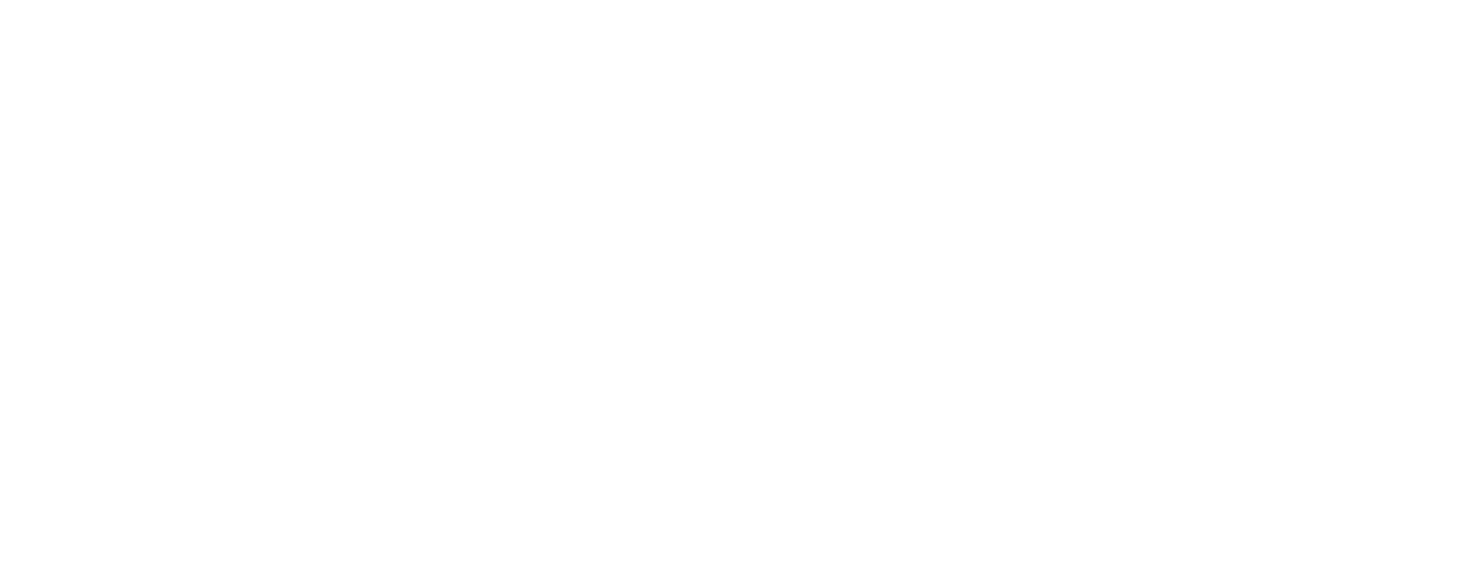